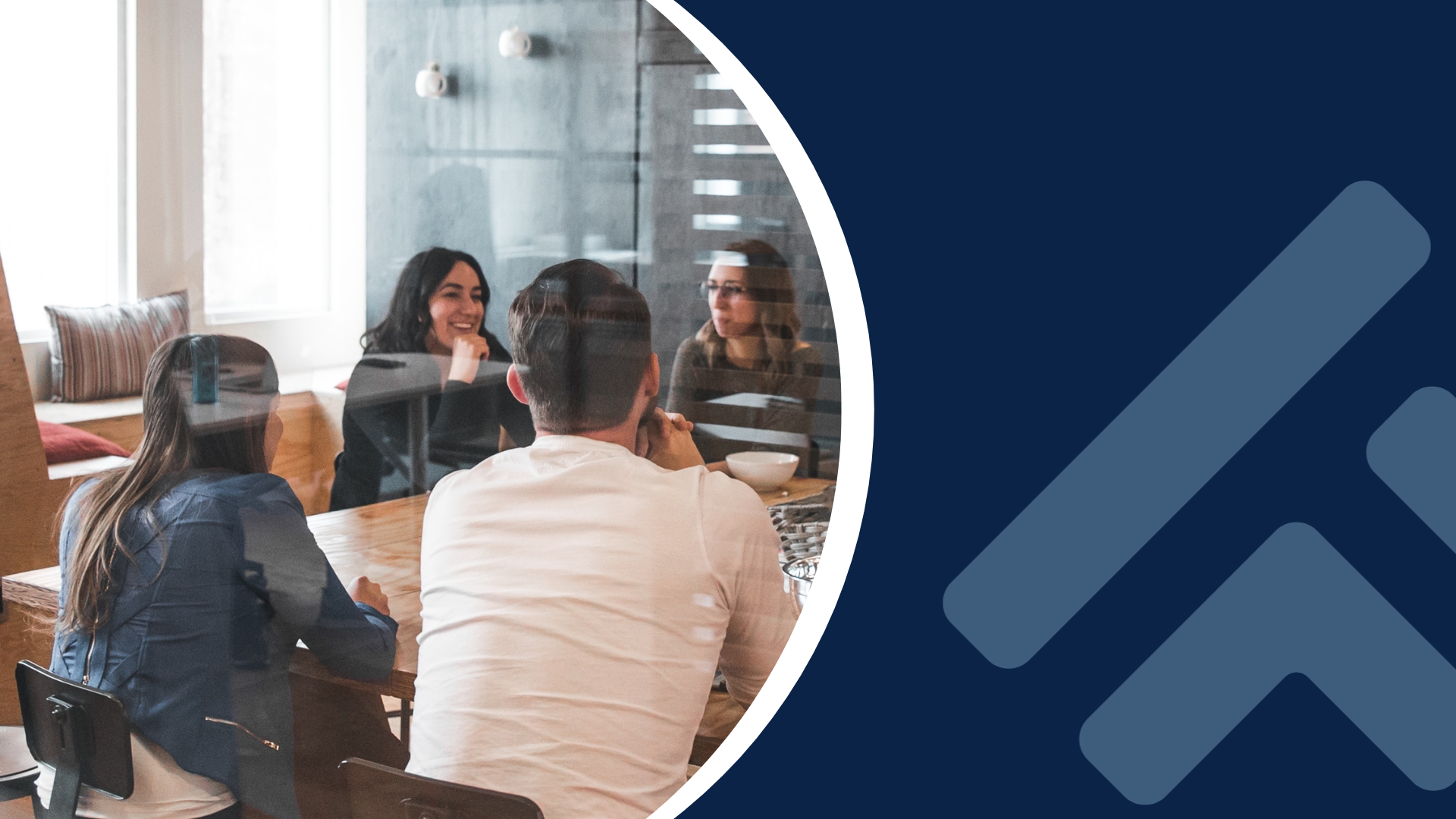 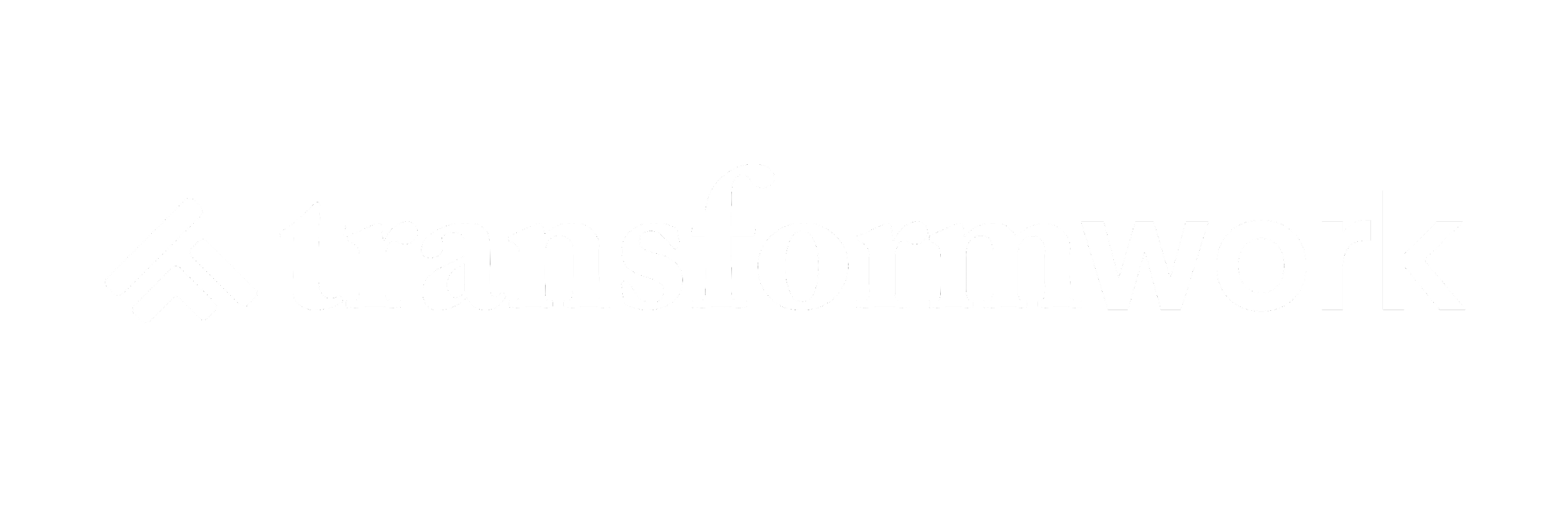 Annual General Meeting 2024
Date

24/04/2024
Presented by
Transform Work Board of Trustees
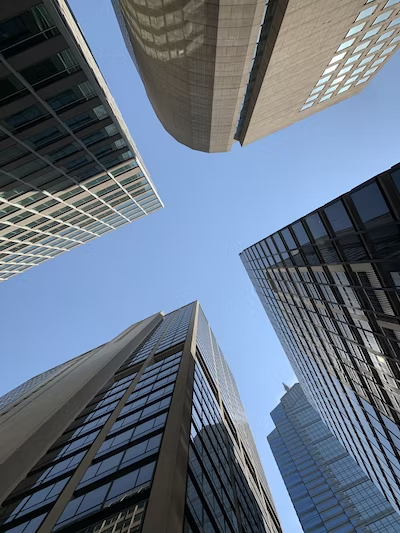 Agenda
Item
Presenter
Welcome 
Chair’s Report & Confirmation of Officers
Testimonies
Finance
Look Forward
Q&A
Prayer
Ofonimeh Abudu
Julian Shellard

Brian Forbes, Lucy Honeysett
Julian Shellard
Stephen Doel, Mal Shaw
Enter his gates with thanksgiving and his courts with praise; give thanks to him and praise his name. For the Lord is good and his love endures forever; his faithfulness continues through all generations. 		    Psalms 100:4-5 (NIV)
Prayer 
And
Scripture
Ofonimeh Umoh Abudu
Chairs Report
Julian Shellard
Introduction
We joyfully acknowledge the faithfulness of Jesus for the accomplishments last year

And want to thank YOU and all the people featured in this Report for joining in this movement of workplace transformation with us
29 April, 2024
Transform Work – Private & Confidential
‹#›
Christian Workplace Groups
We are now supporting 476 groups and 92 individuals seeking to start new groups. This year, we have helped to start 24 new groups. 
At the end of this year the number of groups at different stages of development was as follows: 
Level 1: individual (92 individuals)
Level 2: initial contact (52 groups)
Level 3: early formation (135 groups)
Level 4: organisational acceptance (152 groups)
Level 5: formal integration (67 groups)
Level 6: organisational celebration (70 groups)
Two groups have closed.
Ambassadors
We now have 22 Ambassadors, with four new ambassadors joining us this year: 
Ridgely Johnson, South England
Brad McLaughlin, Finance & Insurance Christian Network
Bently Eapen, North East of England region and Consumer Packaged Goods Sector
Moyin Olu Davies, Greater Manchester
We have established four Ambassador ‘hubs’ as part of our strategy to develop a team of 72 Ambassadors with 12 hub leaders across the British Isles. 
In March this year we appointed Andrea Thomas a Scottish Ambassador Lead. Paid role, 2 days pw, funded from a 1 year grant from Haldane Trust. We plan to build a sustainable base for our work in Scotland, starting by developing Scottish networks of CWGs in the University, Local Authority and Energy sectors.
Christian Professional and Sector Groups
We are now supporting 58 Christian Professional and Sector Groups (CPSGs), and helped to form 5 new CPSGs this year whilst adding two established Healthcare groups:
Healthcare Christian Fellowship (Great Britain + Ireland)
Healthcare Christians Fellowship Switzerland - Chrétiens Au Service de la Santé
Christian Rail
Finance and Insurance Christian Network
Christians In Security
Christians in Health and safety
Christians in Events.
The CPSG website portal christian-professionals.net, continues to develop and grow
A core team has emerged who join in the weekly Tuesday lunchtime 30 minutes’ prayer calls
Christian Workplace Ministries
Christian Workplace Ministries (CWM) include chaplains to the workplace, business and entrepreneurial groups as well as larger ministries that seek to support workplace Christians that aren’t CWGs or CPSGs. 
This year we have added four new ministries to our database of 88 workplace ministries: 
The Catholic Union of Great Britain	
BizMin	
God and Work Netherlands	
Work With God
Associates
Associates are people who are able to give their time and expertise free to our groups to support and equip workplace Christians to fulfil their calling.  The team now comprises:
Joe Clease, Faith Literacy and Diversity & Inclusion Specialist
Jeremiah Igunnubole, Workplace Advocacy in defence of freedom of speech and religion
Dave Law, Faith Friendly Workplaces
David MacFarlane, Strategist and Coach, Hearing God's Voice
Andy Moore, Apologetics and keynote speaker for workplace events
Collin Seale, Workplace Discipleship & Faith Sharing
Lyndsey Seale, Workplace Discipleship & Faith Sharing
Team
We have a small remunerated Operations Team including our CEO: 
Ros Loaker, Chief Executive Officer, employed 3 days a week
Ali Loaker, Transform Work Administrator, contracted 1.5 days a week
Rashmi Horo, Finance Officer, employed 3 hours a week.
In addition, we have been supported by excellent volunteers including: 
Emma Mew, Transform Work Retreat Coordinator
Poornima Whomsley, Partnership and Strategic work
Rafik Massih, IT
Prayer
Thursdays 7:30am
Jesus to be Revealed 2 corporate days of prayer and fasting – Lent and Advent
Eternal Wall of Answered Prayer
Thy Kingdom Come – supporting this global prayer mission outreach during the period from Pentecost through to Ascension. 
Strategic Prayer Leads 
Dave MacFarlane - how Christians can more clearly hear from God about the opportunities in our workplaces. 
Lloyd van Vuuren from Concert of Prayer - training workplace leaders in corporate prayer. With Lloyd’s help we trialled a “Corporate Prayer Academy to develop trained leaders to equip others 
Anne De Leyser from Local House of Prayer - training in how to use ‘blessing prayers’ for our workplaces and organisations.
Faith friendly workplaces
Dave Law continues to pioneered this vision supported by Transform Work. 
3 of the top 5 faith friendly workplaces in the UK are led by Transform Work Ambassadors. 
The Faith Friendly Workplaces initiative led by Dave now covers 35 organisations 
Engagement with the All Party Parliament Group (APPG) on International Freedom of Religion or Belief. This included a Call for Action Report published in November.
No.10 Downing Street - workplace faith summit was held in July chaired by John Glen, Chief Secretary to the Treasury. 
The first UK national conference on faith and belief at work - London in March 2024.  Partnering with the Religious Freedom & Business Foundation, Multifaith Centre, University of Derby, Baringa and Good Faith Partnership
Launch of Faith at Work UK.
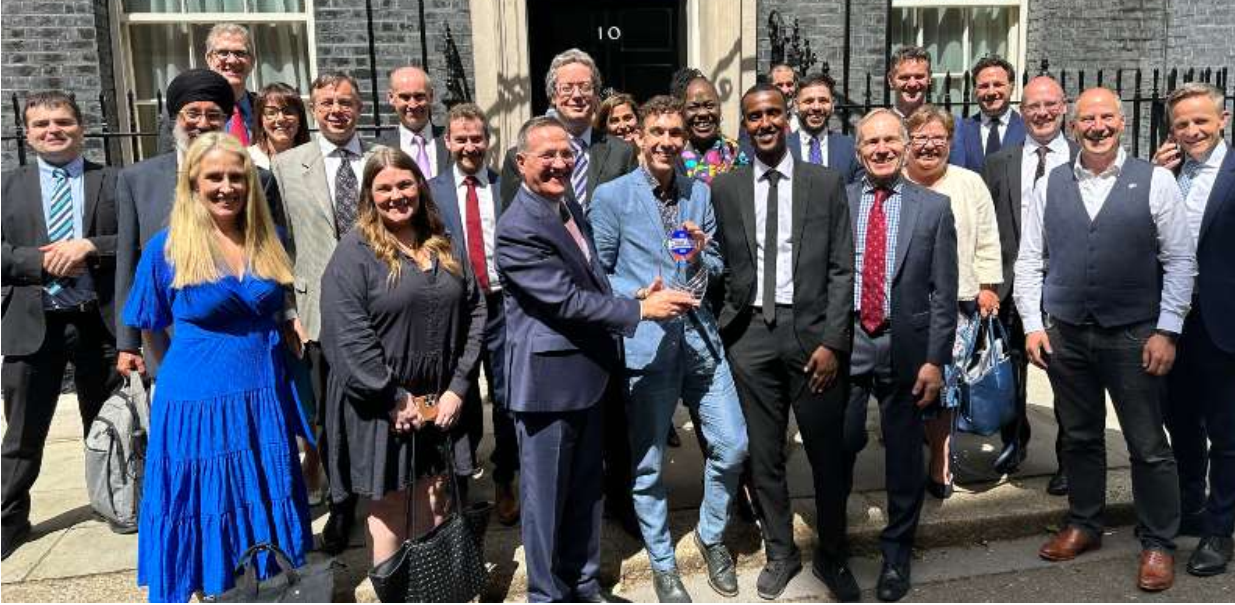 Other highlights
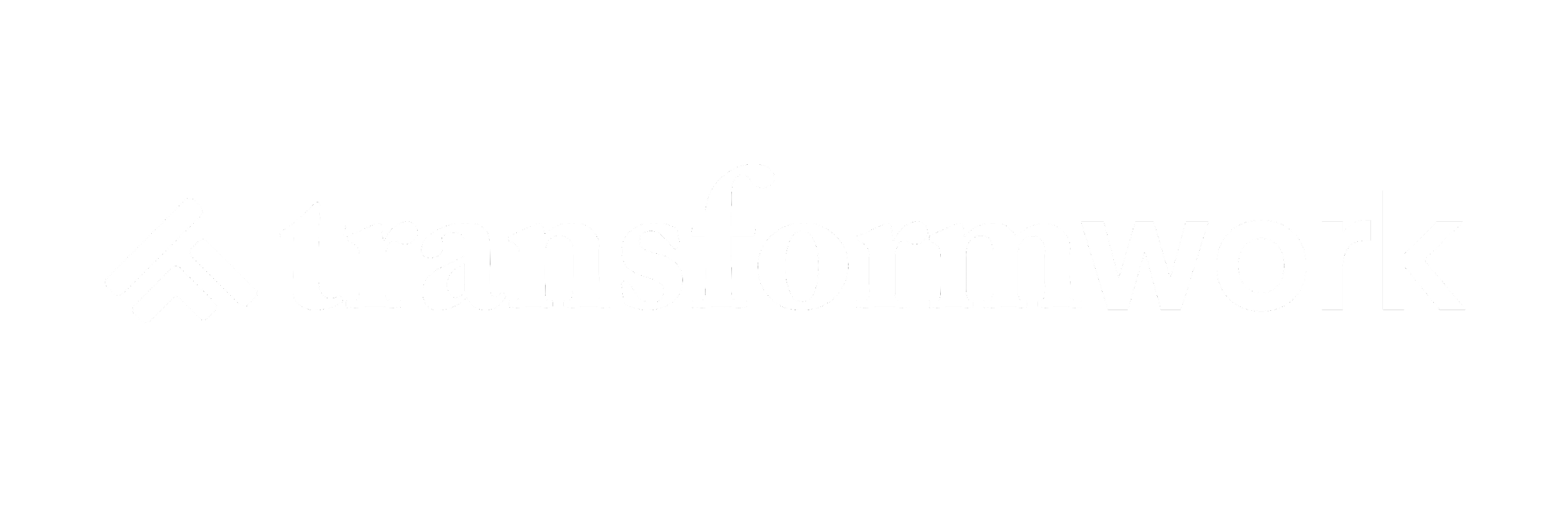 Transform Work – our new name - registered – February
Retreat for CPSG leaders at Ffald-y-Brenin. 16 people attended from 9 sectors - February 
First annual CPSG leaders’ meeting in London – March 
Marketing & Branding – launch of new website and logo - May
Vision For Work Europe Retreat with Faith At Work Movement - July
20 Year Celebration event –September
Stephen Doel joins Board – November
Team Day – November 
Haldane Trust Grant – awarded in December
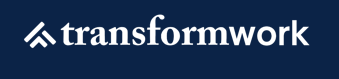 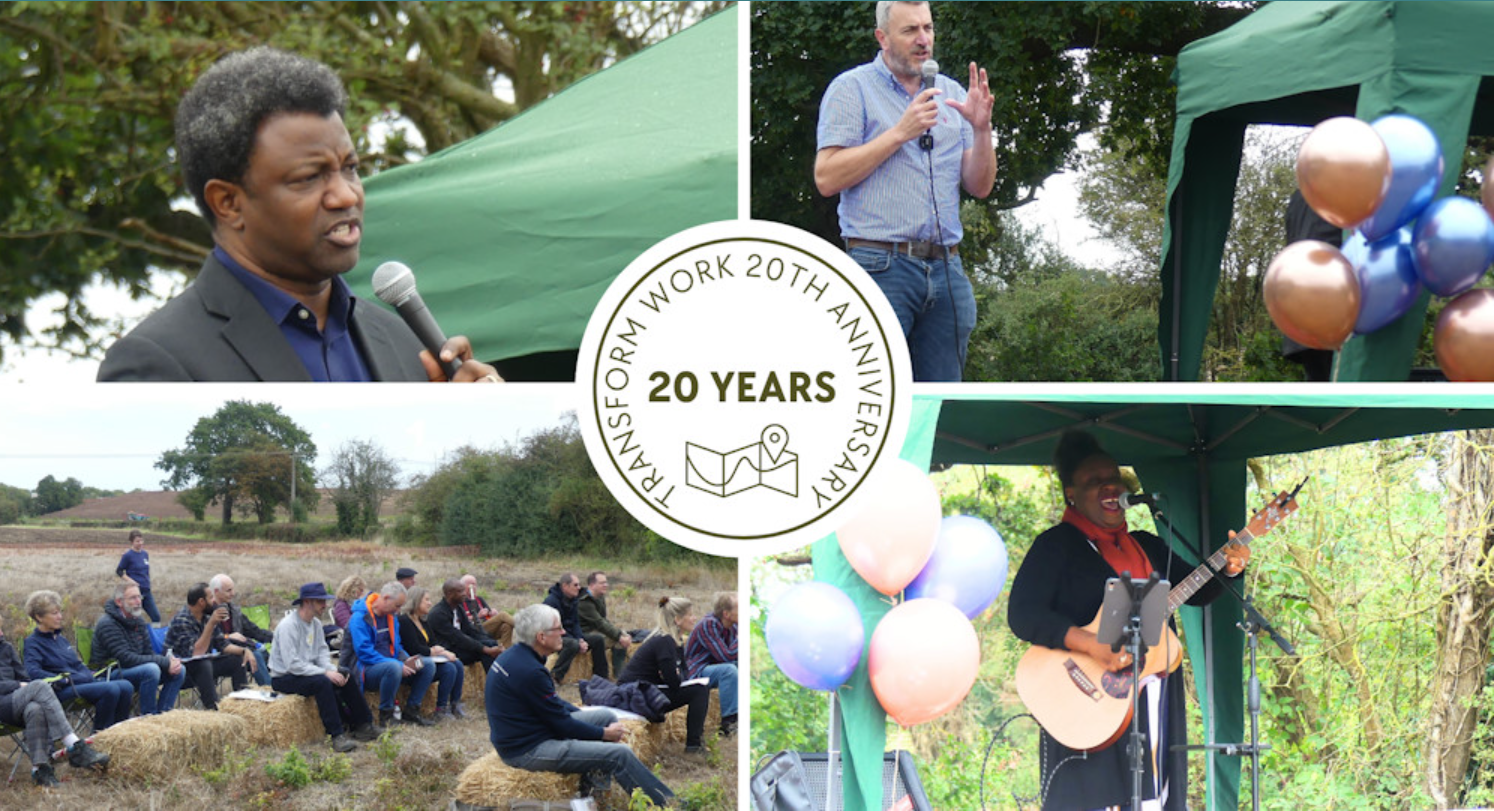 OFFICERS
Directors during the period:	Mr Julian Shellard (Chair)
					Ms Ofonimeh Abudu 
					Mr Stephen Matthews 
					Mr Malcolm Shaw 
					Mr Stephen Doel
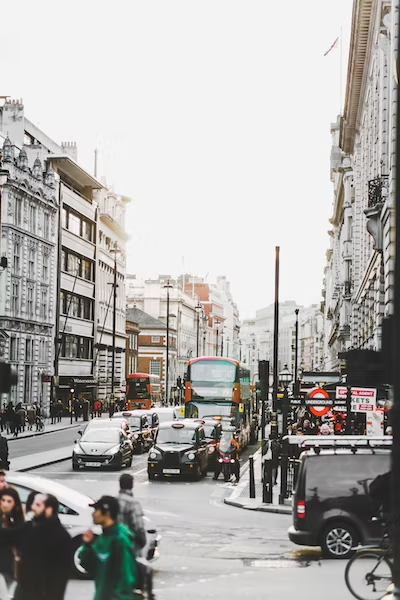 Finance Report
We are grateful to our financial supporters!
BANK SUMMARY (FY 2023-24)
6,635.46
45,731.17
9,728.11
48,823.82
Opening Balance (£)
Amount Spent (£)
Closing Balance (£)
Amount Received (£)
29 April, 2024
Transform Work – Private & Confidential
‹#›
Bank Closing Balances Fluctuations (2023 vis-à-vis 2022)
29 April, 2024
Transform Work – Private & Confidential
‹#›
Revenue vs Cost Analysis
The last 4 months of 2023 saw a significant usage of the reserves. However, the last month of the FY, Jan’2024, saw some generous giving,  thus raising the operating profits.
29 April, 2024
Transform Work – Private & Confidential
‹#›
Revenue Analysis
29 April, 2024
Transform Work – Private & Confidential
‹#›
Cost Analysis(Breakdown of Other General Operation Costs)
29 April, 2024
Transform Work – Private & Confidential
‹#›
And finally…
We are committed to continuous improvement, responsibly managing our existing resources, and staying vigilant for opportunities guided by the Holy Spirit. 
We steadfastly trust in Jesus for the endeavours that lie ahead.
29 April, 2024
Transform Work – Private & Confidential
‹#›
Look Forward
2024 – objectives

Growth and opportunity
The Transform 
   Vision
Five year          income     plan
Strategic and operational targets for the first time

Strategic targets – we do to enable our growth 

Operational targets – support our growth this year
Core activity 
and partners
Growth 
opportunity
A new nation - 
Scotland
Equipping 
CWG leaders
Build Ambassador 
    maturity
Our strategic targets
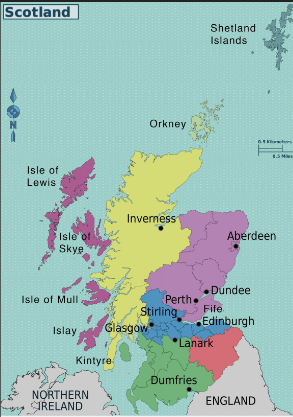 A new nation: Scotland
Opportunity to lead and learn
We do have a limited number of groups in Scotland, but small compared to England
We have the skills and experience
The Haldane Trust has provided 10K kickstart funding
Andrea Thomas is our Scottish Lead Ambassador with a mission to plant 3 new sector groups, 30 CWGs with 300 new workplace advocates. 
One year, aim to be sustainable
Could we extend to other areas …
A challenge we are looking forward to!
Investment

Growth and opportunity
The Transform 
   Vision
Five year          income     plan
Investment of finances

Investment of skills

Investment of time

Investment of connection

Investment of prayer.
Core activity 
and partners
Growth 
opportunity
A new nation - 
Scotland
Equipping 
CWG leaders
Build Ambassador 
    maturity
Our strategic targets
Question
And
Answer
Thanksgiving
And 
Prayer
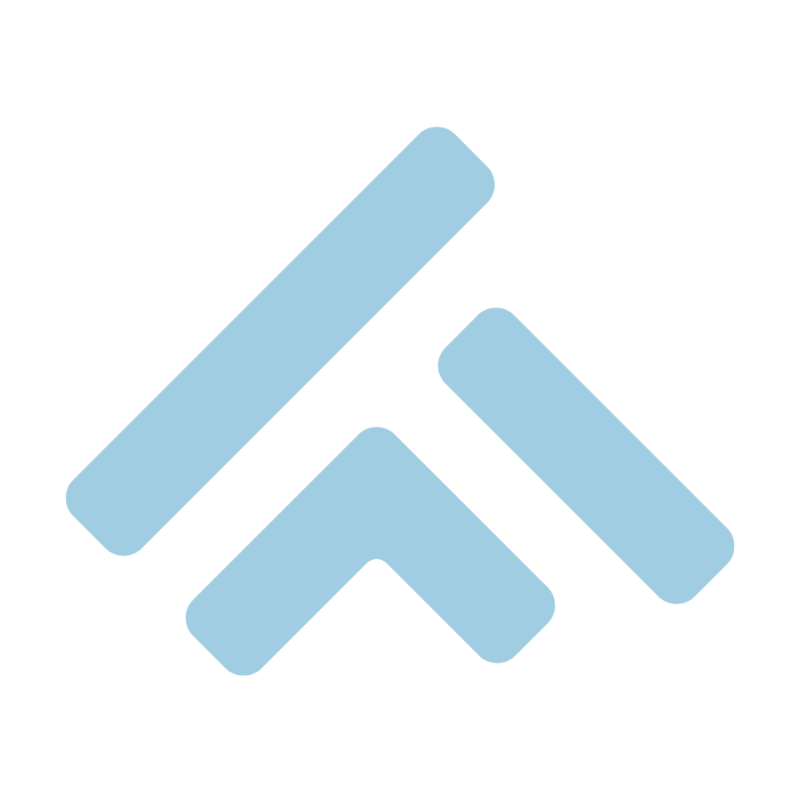 Find out more
Website
transformwork.net
Email
office@transformwork.net
Follow us on social media
@TWsocials
Click to Add Title
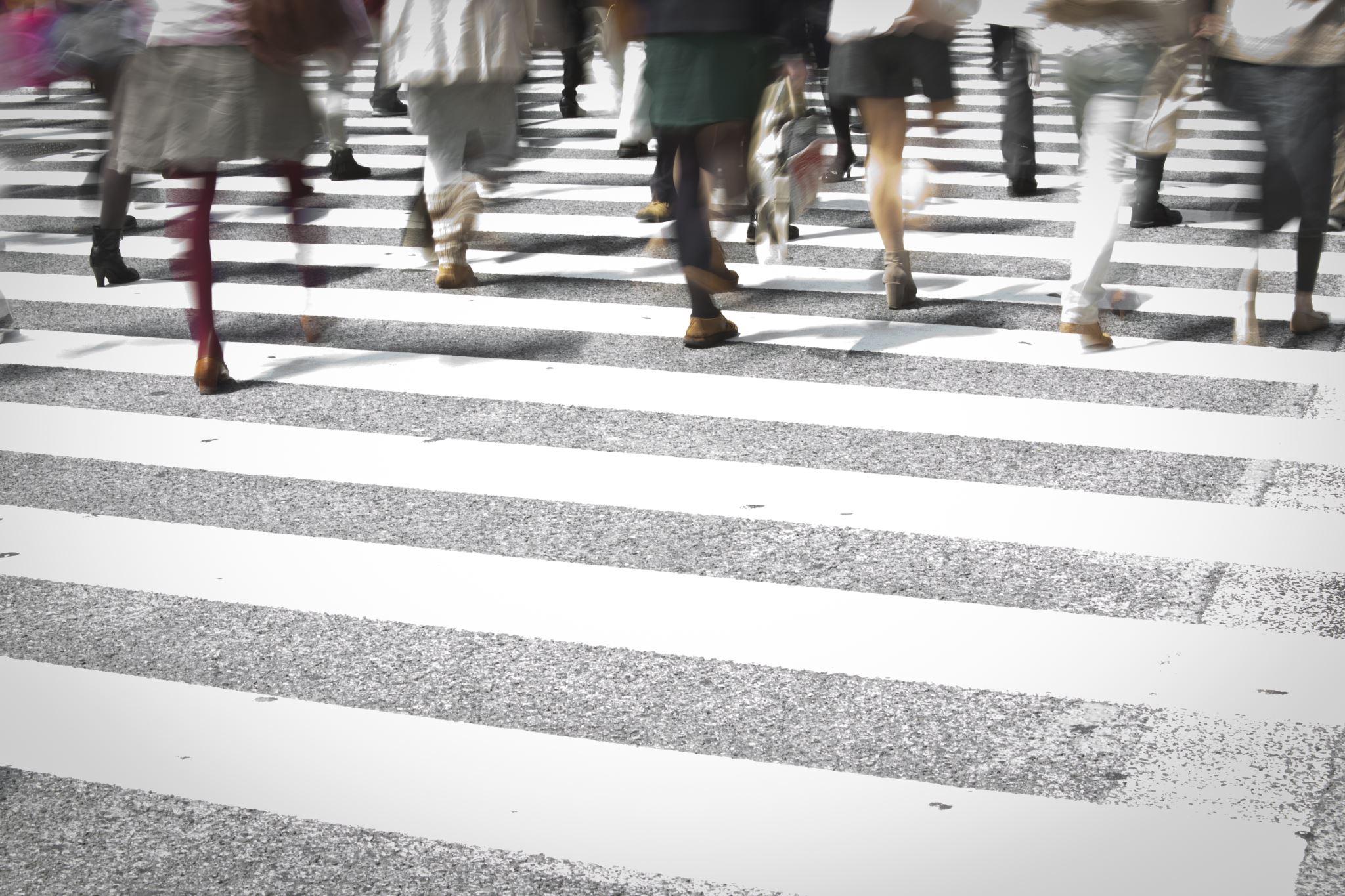 Subtitle
Crassit amet massa id purus aliquam ultricies.Ut ornare ligul dolor scelerisque. Pellentesque non placerat est. Nam utdui varius, ornare velit.
Aculis lectusfusce gravid, risus vitae porttitor tincidunt, augue enim mattis mi at accumsan metus dui sed nibh.
Title Here
Lorem ipsum dolor sit ametconsectetur adipiscing elit. Nam elementum aliquam nunc vel posuere. Vivamus asequat augue quipell entesque. 

Crassit amet massa id purus aliquam ultricies.Ut ornare ligul dolor scelerisque imperdiet. Pellentesque non placerat est. Nam utdui varius, ornare velit ege, iaculis lectus. Fusce gravid, risus vitae porttitor tincidunt, augue enim mattis mi at accumsan metus dui sed nibh.
Subtitle goes here
Next Steps
Action #03
Action #01
Lorem ipsum dolor sit amet, consectetur adipiscing elit. Nam elementum aliquam nunc vel posuere.
Lorem ipsum dolor sit amet, consectetur adipiscing elit. Nam elementum aliquam nunc vel posuere.
Action #02
Action #04
Lorem ipsum dolor sit amet, consectetur adipiscing elit. Nam elementum aliquam nunc vel posuere.
Lorem ipsum dolor sit amet, consectetur adipiscing elit. Nam elementum aliquam nunc vel posuere.